Helping people make proper provision for their retirement:Balance of power? Don't forget the scheme members!
Michelle Cracknell
AMNT – 22 November 2016
1
[Speaker Notes: Theme – Turning members from recipients of pensions to consumers
Why – 
ageing society – new issues with living longer, new norms – working longer, long term care, no inheritance, housing wealth – not a given, split relationships personal responsibility for retirement income 
changes to pensions landscape – DB to DC change, er-ee workplace relationship has changed physically and emotionally, multiple jobs, changes to rules – new does not replace old so legacy is a continuing indefinite issue (56 types of pension, X combination of charges on workplace pensions
Where we are now - 
Pension freedom experience – sensible but not critical decisions, startling lack of knowledge from a self selected more knowledgeable group, transactional rather than holistic, struggle with process to implement
Behavioural – embarrassed to ask, F&F negative influence, reluctance or inability to get advice, 
Burning platform – retirements from 2030 onwards look different with growing reliance in DC
What do we need to do
 - intervention at age 50 – create a new social norm
Work together 
No dead ends]
What we do?
I don’t understand my pension
We are here to help people with their pension question or issue
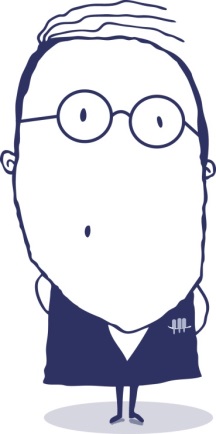 2
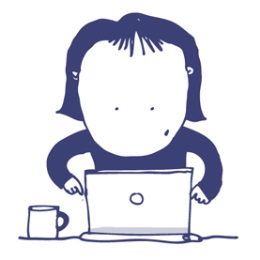 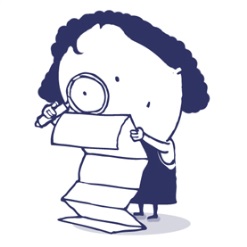 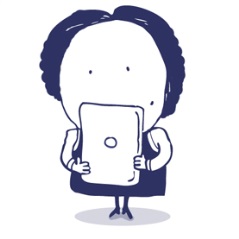 delivering pre-booked telephone appointments for the Government service, Pension Wise
resolving problems an individual may have with their pension
website and leaflets cover all aspects of pensions in the UK
sharing our knowledge and insight to contribute to Government and industry thinking on pensions
giving personal information and guidance on pension matters
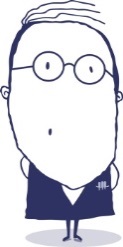 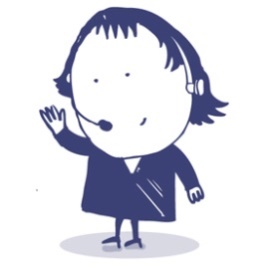 Key facts
Channels
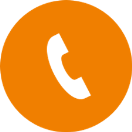 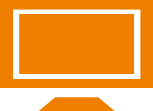 Phone
Webinars
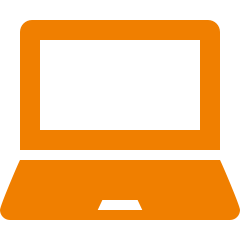 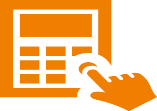 Webchat
Website tools
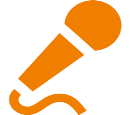 Outreach & shows
Online enquiries
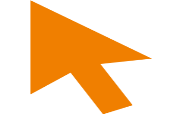 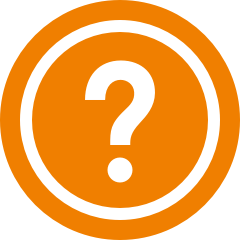 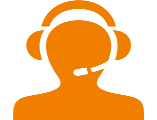 Seminars
Appointments
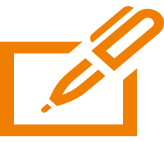 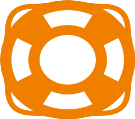 Written enquiries
Assisted support (Being launched)
[Speaker Notes: Channels
Talk about web chat popularu]
Key facts
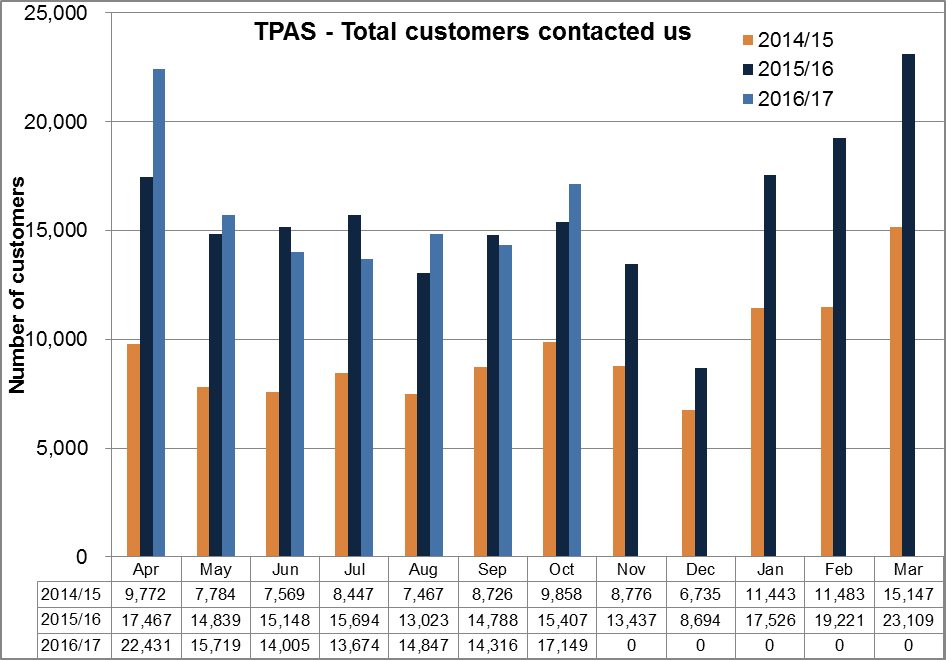 On a year on year basis, we have been contacted by 112,141 customers compared with 106,366 2015/2016.
[Speaker Notes: T]
Agenda
Balance of power? Don't forget the scheme members!

Balance of power? Shift in responsibility

Where we are now?

How can we help?
Section 1
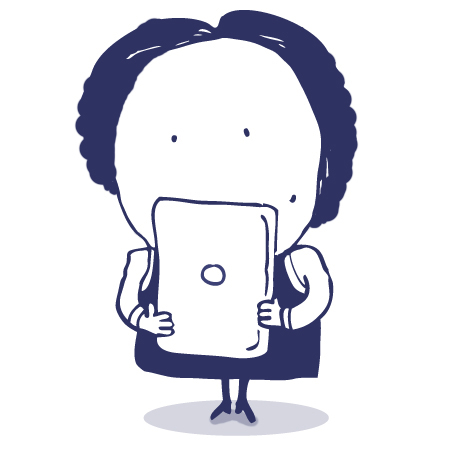 Why do we need to change people from recipients of pension to consumers of pensions?
6
Shift in responsibility
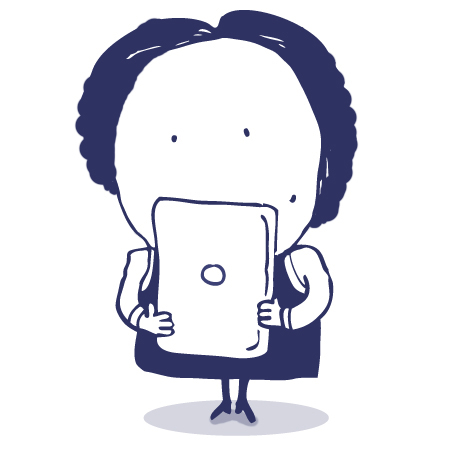 Complex pensions………

DB to DC

Multiple jobs

Retirement options

Workplace changes

Future changes
…….complex lives

Living longer

Working longer

Lower probability of inheritance

Housing wealth – not a given

Split relationships
……..which is why customers can no longer be recipients but need help to become consumers of pensions
7
Section 2
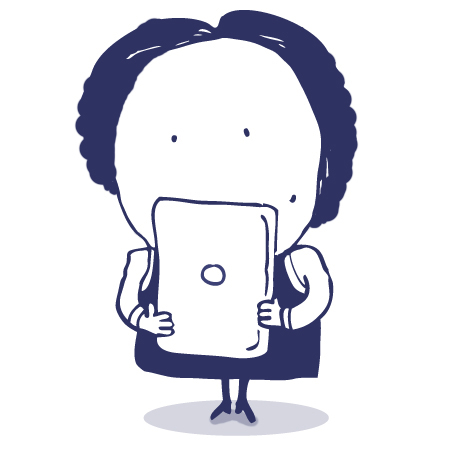 Where are we today with awareness of pensions?
8
Knowledge
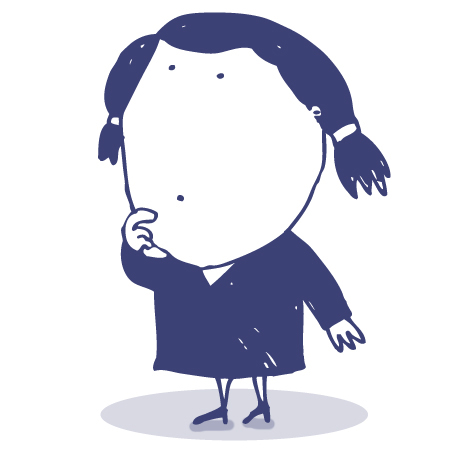 People don’t know what they don’t know



We cannot expect people to understand but we can help them make decisions
9
[Speaker Notes: People don’t know what they don’t know
Don’t know what they have – can be invisible when set up
Sold a product
Here related topics in press or from friends & family



We cannot expect people to understand but we can help them make decisions]
Process
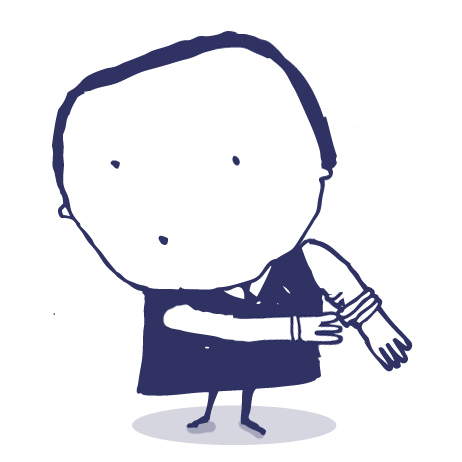 Unclear, too slow, too difficult, too complicated


The long tail makes it impossible to make the process simple but we can do more behind the scenes
10
Trust
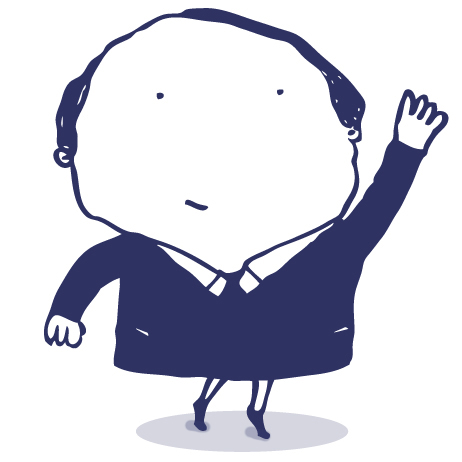 Few people call us because they have received a statement. They call us because something has happened in their life


We should be talking to people about their relevant issues
11
Section 3
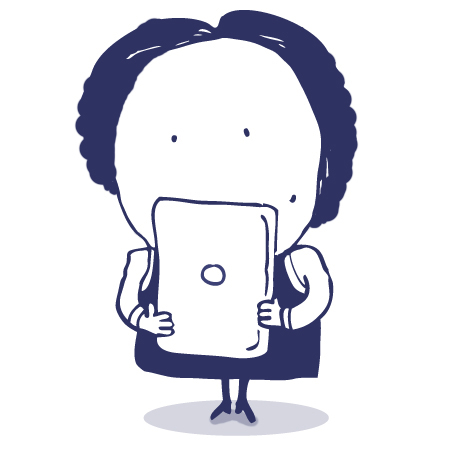 What do we need to do to help members make better provision for their retirement?
12
What needs to be done
Making seeking guidance the norm

Looking at the customer journey for seeking pension guidance

Promoting health and wealth check at age 50
Working together
Promotion of guidance
all scheme and life events
at age 50
at retirement

Pension scams – use us to support your work

When things go wrong – e.g. overpayments / GMP reconciliations

Signposting / No dead ends
Working together
Hearing it from an independent party can help
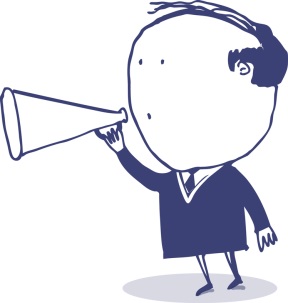 Thank you